January 2019
Considerations for Backward Compatibility
Date: 2019-01-08
Authors:
Slide 1
Fischer - Filippi - Martinez, NXP
January 2019
Abstract
This submission provides a summary of critical items that Task Group bd must consider in order to provide a smooth transition from 802.11p to the new technology introduced for future vehicular applications.

We elaborate on the need for interoperability and coexistence at both the system and the protocol level, backward compatibility with legacy IEEE 802.11p stations, and fairness of channel access among all stations.

We consider it critical for 802.11bd to be designed for efficient operation during the period when large amounts of 802.11p equipment is in use, not just in the future when nearly all deployed equipment supports NGV.
Slide 2
Fischer - Filippi - Martinez, NXP
January 2019
Introduction
By the time 802.11bd is standardized and deployed, there will be millions of vehicles, and (at least) tens of thousands of RSUs, in service using 802.11p 
Several automobile manufacturers are already beginning their 802.11p roll-out
Over 5300 RSUs have already been installed in the USA (source: Car 2 Car Consortium), also significant numbers in parts of Europe, such as Germany and Austria
The EU recently published its ITS-G5 Delegated Act Directive, ensuring that 802.11p-based equipment will be deployed in Europe for many years to come
Task Group bd needs to define a protocol that provides benefits in an environment with a mixture of 802.11p and 802.11bd equipment
If NGV enhancements are only available in the absence of 802.11p equipment, the benefits of NGV are deferred so far into the future that NGV is unlikely to ever be deployed
The task group should adopt techniques that are adaptive and cooperative, rather than a modal approach that cannot deliver the new functionality when 802.11p stations are present
Slide 3
Fischer - Filippi - Martinez, NXP
January 2019
Difference between IEEE 802.11p/bd & ITS-G5 / SAE (1)
RHS/CAA 
TS 102 539-1
ICRW 
TS 102 539-2
LCRW 
TS 102 539-3
Applications
IEEE 802.11p is used as the access layer of several V2X regional standards such as ITS-G5 in Europe or SAE in the US.  IEEE 802.11bd needs to be an enhancement to this access layer.
On top of the IEEE 802.11-based access layer, regional standards define a set of rules for decentralized congestion control (DCC), packet generation and dissemination
CAM 
EN 302 637-2
DENM 
EN 302 637-3
LDM 
TS 102 724
TS 103 097/102 94x Security
Facilities
TS 102 723-x Cross-Layer Ifx
TS 102 894-2 Common Data Directory
Network & Transport
GeoNetworking EN 302 636-4-1/2
BTP 
EN 302 636-5-1
Example: ITS-G5 stack overview
DCC - TS 103 141
Accesstechnology
ITS-G5 Access Layer 
EN 302 663 / IEEE802.11p
Slide 4
Fischer - Filippi - Martinez, NXP
January 2019
Difference between IEEE 802.11p/bd & ITS-G5 / SAE (2)
TGbd exists to standardize the PHY and MAC layers, collectively referred to as the “access layer”, as an enhancement to IEEE 802.11p.  
The regional regulators will continue to specify the rules for DCC, packet generation and dissemination, security, etc.
There is no reason for TGbd to include functions that are assigned to other ITS layers
802.11bd needs to be a standard with a number of parameters and encoding options, providing a toolbox that can support a wide range of regional deployment configurations.
For instance ITS-G5 requires IEEE 802.11p PPDUs to be encoded with QPSK ½ (6 Mb/s transmit rate), whereas SAE adjusts the MCS based on congestion level
For instance in ITS-G5 the CAM message generation is triggered by the vehicle dynamics (“enough” change in location, headings or speed) while SAE transmissions have often a more periodic nature (often transmitted at 10 Hz)
Slide 5
Fischer - Filippi - Martinez, NXP
January 2019
Status on the frequency channels usage (1)
ITS spectrum is limited, and already partly in use in different regions for various applications (urban-rail, road-tolling, platooning, smart tacograph, V2X safety applications…)

IEEE 802.11bd will be deployed (at least in part) using channels that are already used for IEEE 802.11p

The possibility of IEEE 802.11bd being able to use in a brand new and empty channel is certainly desirable from an engineering perspective, but unlikely
Slide 6
Fischer - Filippi - Martinez, NXP
January 2019
Status on the frequency channels usage (2)
Coexistence and Cooperation between IEEE 802.11p and IEEE 802.11bd stations in the same channel is required. 

Coexistence: “Situation in which one radio system operates in an environment where another radio system having potentially different characteristics (e.g. RAT) may be using the same or different channels, and both radio systems are able to operate with some tolerable impact to each other.” (Source: EN 303 145 V1.2.1)

Cooperation (also called Interoperability): “Situation in which one radio system operates in an environment where another radio system having potentially different characteristics (e.g. RAT) may be using the same or different channels, and both radio systems are able to send information that can be successfully decoded by the counterpart radio system.” (Source: NXP)
Slide 7
Fischer - Filippi - Martinez, NXP
January 2019
Interoperability at system and protocol level
While NGV is likely to support new features and additional services, it is mandatory that NGV continue to satisfy all the current V2X use cases.  Interoperability at system and protocol level with deployed IEEE 802.11p stations is critical.
Day 1* Services
Day 1.5* Services
(*): as per EU commission report https://ec.europa.eu/transport/sites/transport/files/themes/its/doc/c-its-platform-final-report-january-2016.pdf
Slide 8
Fischer - Filippi - Martinez, NXP
Fischer-Filippi-Martinez (NXP)
January 2019
Backwards compatibility to IEEE 802.11p standard
To guarantee that the NGV and IEEE 802.11p stations can interact, exchange data, and collaborate towards the common goal of a cooperative intelligent transport system, it is essential that the NGV stations add value to the overall network, in particular from the perspective of “legacy” IEEE 802.11p stations.
NGV PPDUs must be detectable and decodable whenever and wherever NGV stations operate in an environment with collocated 802.11p stations.
Therefore the NGV PPDU format should adaptable, and at least be partly encoded as defined by IEEE 802.11p, wherever and whenever backward compatible operation is necessary.
Slide 9
Fischer - Filippi - Martinez, NXP
January 2019
NGV performance improvement
Advanced encoding and modulation techniques have been successfully standardized and deployed in IEEE 802.11n and IEEE 802.11ac.  NGV can certainly benefit from some of these improved techniques, including, but not limited to LDPC, STBC, MIMO, etc.

It is also possible to improve the reliability and performance of communication using the 802.11p waveform, as previously presented to the NGV SG (see document 11-18/1577r0):
Transmitter RF improvements: 
Tighter Spectrum Emission Mask (SEM) to reduce out-of-channel emissions for better MCO
Receiver performance improvements
Minimum sensitivity in static channels should be increased by about 6dB
NGV should add various multipath fading sensitivity requirements for reliable mobility support 
Adaptive repetition of messages
IEEE 802.11p stations see each retransmission as a standalone message. Boost by 0.5-1.7dB
NGV stations can combine the initial PPDU and retransmissions
+4 dB performance boost for 1 retransmission
+7 dB performance boost for 3 retransmissions
Slide 10
Fischer - Filippi - Martinez, NXP
January 2019
Fairness in channel access
ITS is fundamentally a cooperative system where benefits accrue from collaborative information exchange.

We must ensure that all the ITS stations participating in a V2X communication network will have fair access to the medium, competing for channel access according to the same rules.

For example, for ITS-G5 in Europe, the CSMA/CA channel access in NGV must be able to be configured equivalently to IEEE 802.11p, as shown below:
Slide 11
Fischer - Filippi - Martinez, NXP
January 2019
Smooth transition from 802.11p to 802.11bd (1)
To achieve a smooth transition from 802.11p to 802.11bd, the NGV stations must adapt to their current operational environment, which will evolve over time.
NGV
100%
Percentage of messages sent on the channel
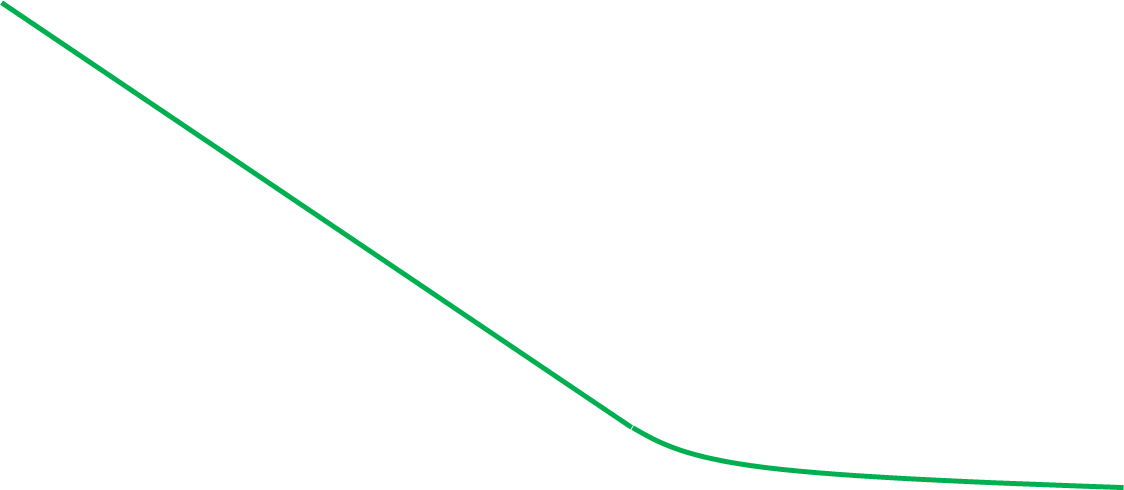 Some legacy stations might have a long lifetime (ex: infrastructure traffic light etc.) in certain environments (some cities, but not all).
Legacy 802.11p
50%
…
…
…
…
Phase 3
Legacy stations phase-out
Phase 2
NGV develops
Phase 1
NGV roll-out start
0%
time
Slide 12
Fischer - Filippi - Martinez, NXP
January 2019
Smooth transition from 802.11p to 802.11bd (2)
For all phases, NGV must provide fair access to the channel: 
NGV messages should have approximately the same air-time than legacy 802.11p messages sent in the similar conditions 
The same rule for access to the channel (ex: CSMA/CA) should apply to both legacy and NGV stations
Slide 13
Fischer - Filippi - Martinez, NXP